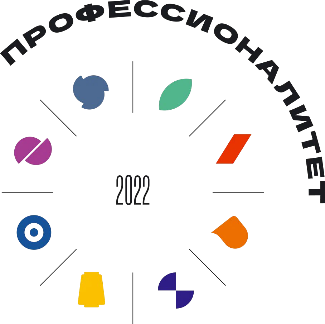 Популяризация федерального  проекта «Профессионалитет»:  проектная деятельность в карьерном  проектировании
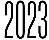 ОГБПОУ «Рязанский колледж электроники»
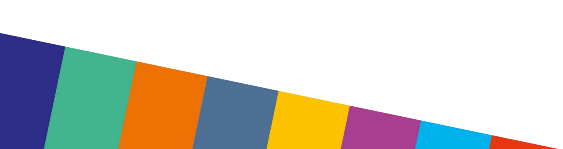 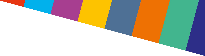 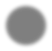 Кто?
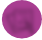 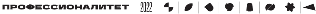 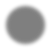 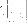 16 ключевых отраслей реального сектора экономики,
55 регионов,
141 образовательно-производственный кластер,  более 600 образовательных организаций (база + сеть)  более 300 предприятий-работодателей
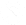 Что?
Федеральный проект, направленный
на синхронизацию кадровой потребности  предприятий с возможностями системы  среднего профессионального образования  в целях развития реального сектора  экономики Российской Федерации
в условиях импортозамещения
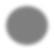 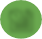 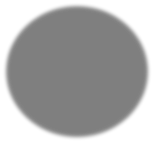 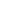 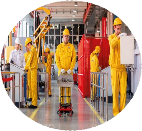 Когда?
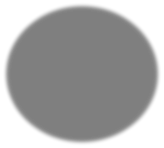 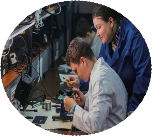 реализуется с 2022 года
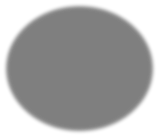 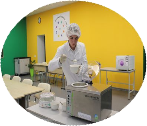 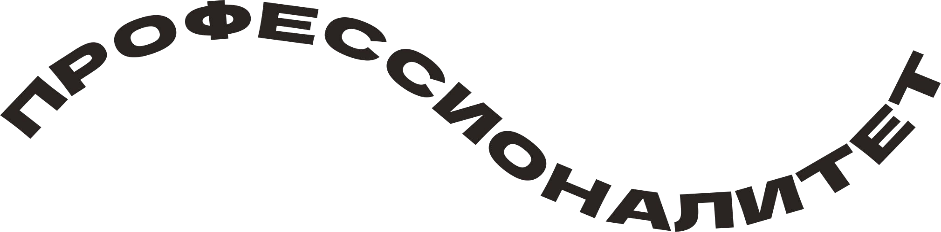 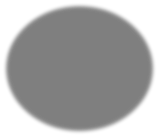 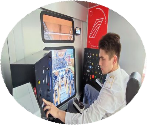 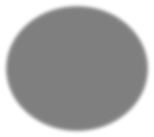 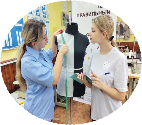 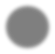 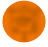 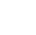 Ключевые направления
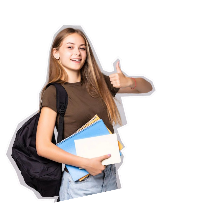 новая образовательная технология
создание образовательно-производственных  центров
повышение квалификации и  профессиональная переподготовка педагогов
повышение квалификации управленческих  команд
новый механизм экспертной оценки общего  объема контрольных цифр приема
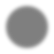 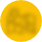 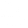 Далее
+ 70 образовательно-производственных кластеров  ежегодно
+ 60 образовательных кластеров (малый и  средний бизнес) ежегодно
22
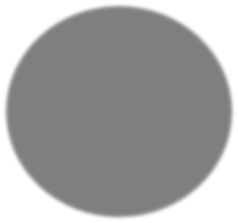 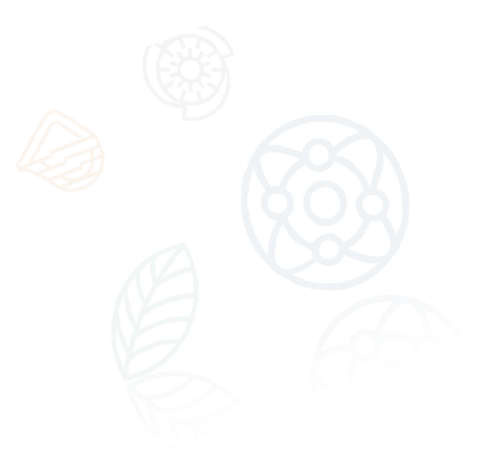 ОБРАЗОВАТЕЛЬНО-ПРОИЗВОДСТВЕННЫЙ  ЦЕНТР (КЛАСТЕР) «МАШИНОСТРОЕНИЕ»
в Рязанской области
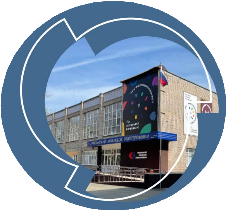 Наименование
База / сеть
Контингент
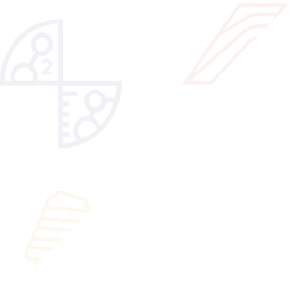 3 912
3
ПРОГРАММА ПОПУЛЯРИЗАЦИИ ФП «ПРОФЕССИОНАЛИТЕТ»
в Рязанской области
направлена на реализацию комплекса мероприятий по повышению престижа СПО и  поддержку приемной кампании на образовательные программы ФП «Профессионалитет»
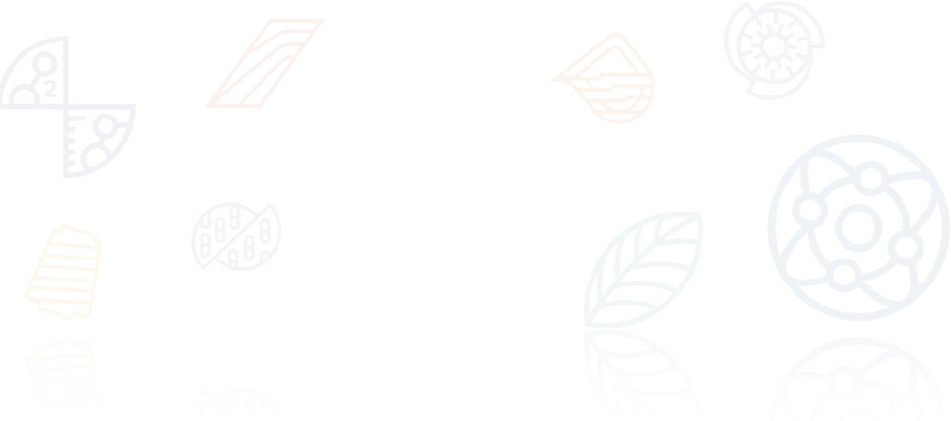 Сроки реализации:
ПРОГРАММЫ
с 1 января 2023 г. до 31 декабря 2030 г.
ПЛАНОВ
с 1 января 2023 г. до 31 декабря 2023 г.
Подписанты:
утверждена Советом трудовых  ресурсов при Губернаторе  Рязанской области
Малков П.В.
(письмо от 25.01.2023 г. № АП/12-706).
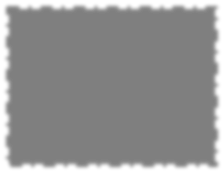 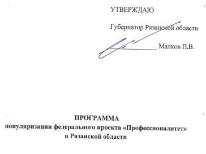 2 ПЛАНА
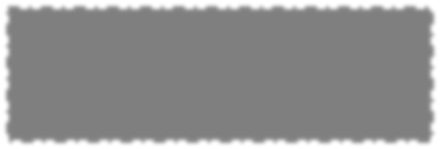 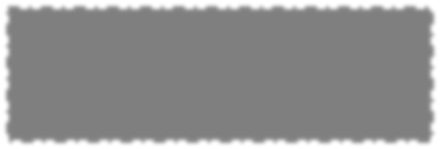 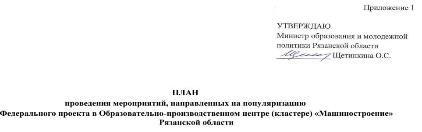 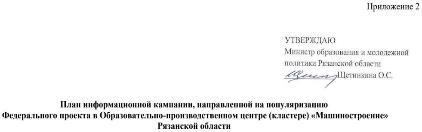 4
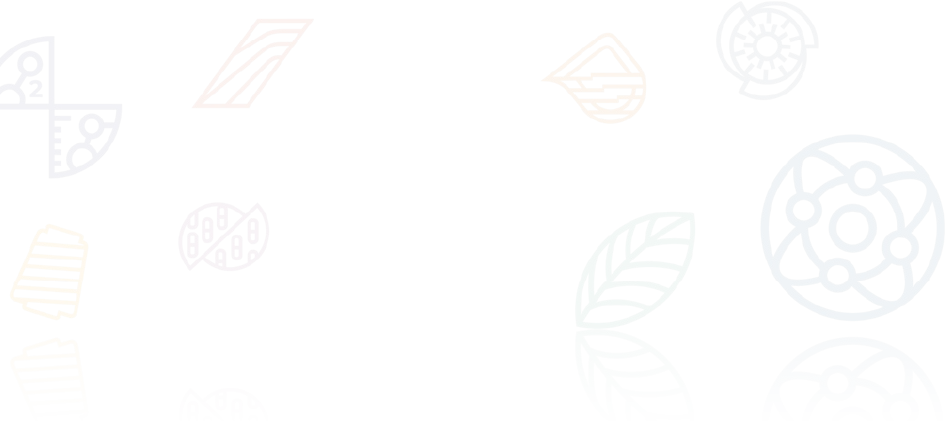 ПРОГРАММА ПОПУЛЯРИЗАЦИИ ФП «ПРОФЕССИОНАЛИТЕТ»
в Рязанской области
Показатели  эффективности программы  популяризации на 10 лет:
не менее 70%  учеников 6-11 классов  должны быть охвачены мероприятиями

не менее 70% школ должны быть  вовлечены в мероприятия

100% студентов должны быть охвачены  мероприятиями

60% предприятий должны быть  вовлечены в реализацию мероприятий  планов

выполнения показателя субъекта РФ по  привлечению необходимого количества  обучающихся по образовательным  программам Профессионалитета (КЦП).
ПЛАН на 2023 год:
223 мероприятия с охватом 34 205 учеников 6-11 классов

планируется перевыполнение показателя  эффективности
по охвату учеников в 2023 году в 10 раз

По данным из формы федерального  статистического наблюдения № ОО-1  в Рязанской области:

401 школа (без особенностей) ౼ это 100 %  281 школа ౼ это 70 %
54 371 ученик 6-11 классов ౼ это 100 %
38 060 учеников 6-11 классов ౼ это 70 %
3 912 студента (общий контингент) ౼ это 100 %

5
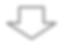 Мероприятия за первое полугодие 2023
Ежемесячный мониторинг эффективности реализации программ популяризации
1 квартал
Январь:
1 экскурсия с охватом 25 чел.
8 классных часов 200 часов
1 комплексное профильное мероприятие с охватом 300 чел.
2 видеопрезентации компетенций с охватом 3000 чел. 
__________________
15 мероприятий с общим охватом 3615 чел
Февраль:
3мастер-класса с охватом 86 чел.
1 экскурсия с охватом 45 чел.
5 классных часов с охватом 97 чел.
3 дня открытых дверей с охватом 1500 чел.
3 обучающихся экскурсии для родителей с охватом 27 чел.
19 мероприятий 
С общим охватом 2408 чел.
Март:
2 экскурсии с охватом 112 чел.
4 класных часа с охватом 98 чел.
2 родительских собрания с охватом 96 чел.
4 обучающиеся экскурсии
1 встреча со студентами колледжа с охватом 83 человека
1 деловая встреча с участниками реализации программы популяризации с охватом 51 человек
17 мероприятий с охватом 1649 чел.
ИТОГО в I квартале 2023 :
51 мероприятие
охват 7 672 человека,
из них 2 893 учащихся 6-11 классов
6
Мероприятия за первое полугодие 2023
Ежемесячный мониторинг эффективности реализации программ популяризации
2 квартал
Апрель:
2 мастер-класса с охватом 108 чел.
2 экскурсии на АО «РНПК» с охватом 114 чел.
10 классных часов для школьников – 504 чел.
Проведение проф. пробы – 73 чел.
2 Всероссийских классных часа в рамках дня открытых дверей  - 83 чел.
3 деловые встречи и диалоги о карьере - 124
Май-Июнь:
3 мастер-класса с охватом 284 чел
2 экскурсии на АО «РНПК»
3 классных часа 
Видеопрезентации компетенций -2131 чел
Участие в конкурсах, мероприятиях организованных ФГБПОУ ДПО ИРПО -3
Итого за полугодие 2023 года проведено 96 мероприятий с охватом 15000 чел, 
из них 4500 учащихся 6-11 классов
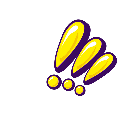 ИТОГО в I квартале 2023 :
51 мероприятие
охват 7 672 человека,
из них 2 893 учащихся 6-11 классов
7
Проект «Амбассадоры Профессионалитета» в 2022 г.
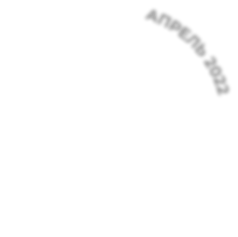 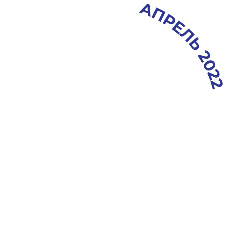 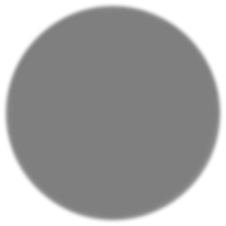 СТАРТ
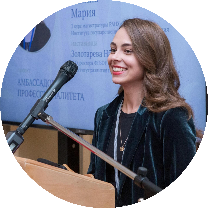 ИЮНЬ 2022
«Амбассадоры  Профессионалитета»  в 2022 году:
АПРЕЛЬ - АВГУСТ 2022
Приемная  кампания
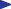 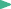 65% учеников 9 классов  поступают в колледжи
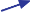 245 участников
28 субъектов
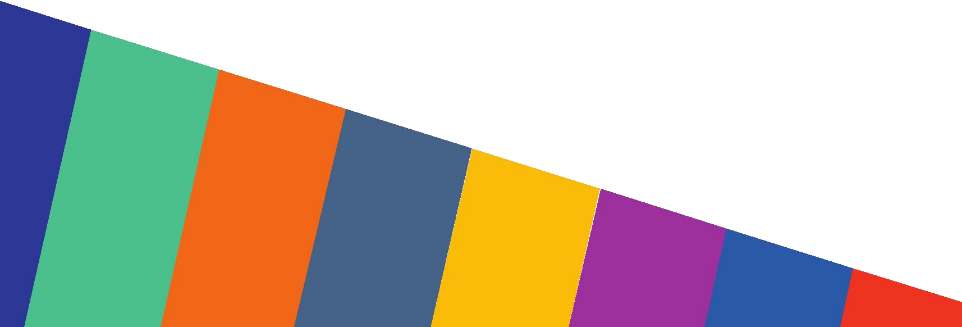 ДЕКАБРЬ 2022
«Амбассадоры  Профессионалитета»  к 2023 году:
более 1000 участников
55 субъектов
ОКТЯБРЬ 2022

Всероссийский  классный час:
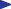 СЕНТЯБРЬ 2022

Молодежный  форум
191 участник;
20 творческих активностей  и образовательных сессий
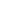 Охват - более 40 000  школьников 6-11 классов
Единый день  открытых дверей:
Охват - 62 649 человек
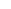 ПРИРОСТ  В 4 РАЗА!!!
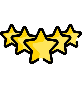 8
«Амбассадоры  Профессионалитета»  Рязанский колледж электроники
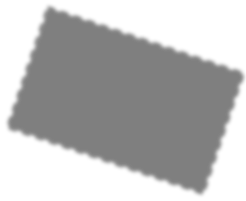 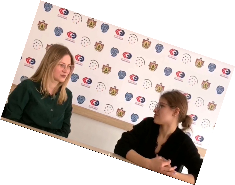 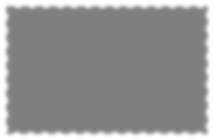 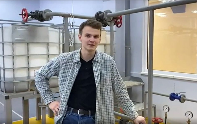 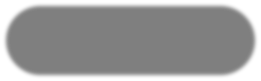 Команда  амбассадоров  Профессионалитета
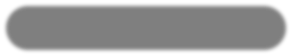 Мероприятия
Куратор - Лобастова А.А.
Новогодний флешмоб «Новогодняя волна»
Конкурс на создание гимна
федерального проекта «Профессионалитет»
Всероссийский флешмоб «Запись видеовизитки
ко Дню студента «Я в хорошей компании!»
«Сборник шуток от педагогов
«И все засмеялись»
«Создание стикерпака «Будь СПОк»
Всероссийская эстафета
«10 вопросов наставнику»
Всероссийский классный час
«Профессионалитет: ты в хорошей компании!»
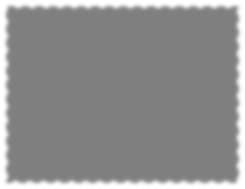 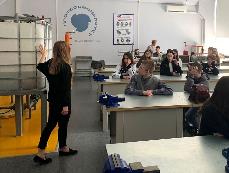 Студенты:
❏	Ляляев Е.С.
❏	Козырев И.И.
❏	Бычин Д.М.
❏	Иванова Е.С.
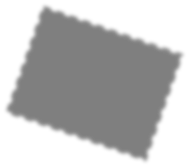 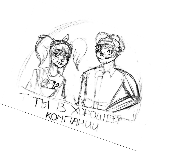 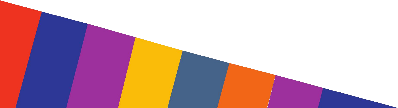 9
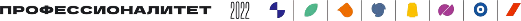 КАРЬЕРНАЯ КАРТА ВЫПУСКНИКА ПРОГРАММ
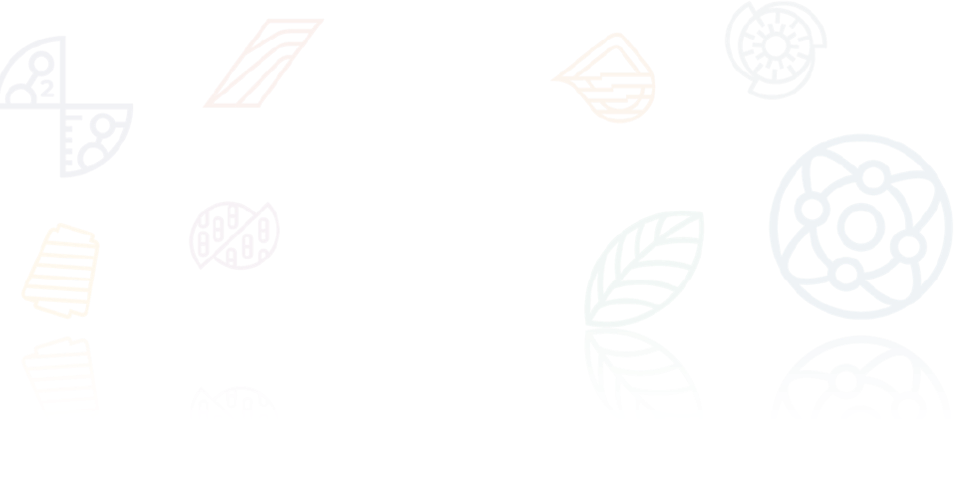 ФЕДЕРАЛЬНОГО ПРОЕКТА «ПРОФЕССИОНАЛИТЕТ»
визуализация, наглядно показывающая возможные траектории карьерного роста молодого  специалиста. Личный навигатор для достижения желаемой цели, ориентир, создающий  мотивацию для выпускника в процессе обучения
КАРЬЕРНАЯ КАРТА
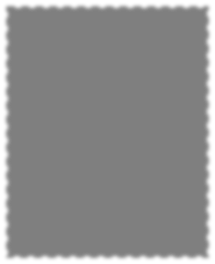 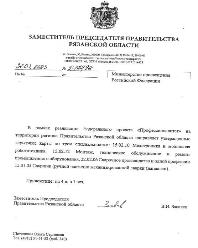 УТВЕРЖДЕНЫ:
Заместителем Председателя Правительства  Рязанской области (письмо 31.03.2023 № 5-МД/96)  по 4-м специальностям:
15.01.05 Сварщик (ручной частично механизированной сварки (наплавки);
   15.02.12	Монтаж,	техническое	обслуживание	и	ремонт	промышленного
оборудования;
22.02.06 Сварочное производство;
౼
—	15.02.10 Мехатроника и мобильная робототехника.
10
КАРЬЕРНЫЕ КАРТЫ ВЫПУСКНИКОВ ПРОГРАММ  ПРОФЕССИОНАЛИТЕТА РЯЗАНСКОГО КОЛЛЕДЖА ЭЛЕКТРОНИКИ
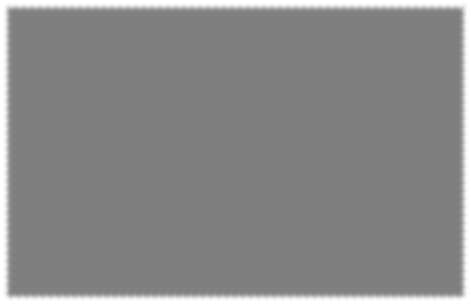 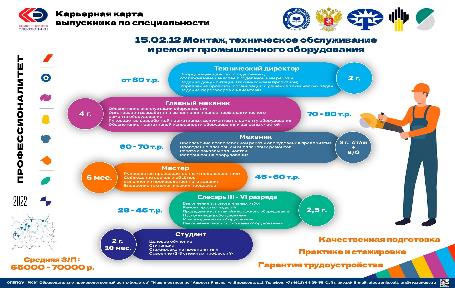 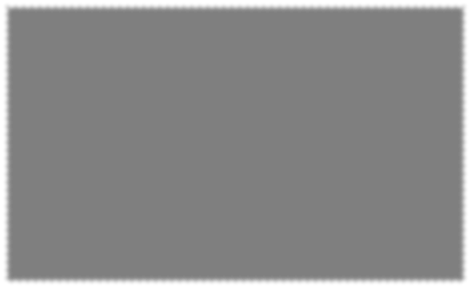 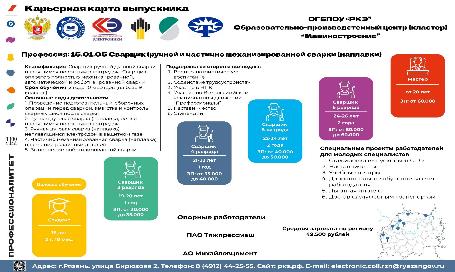 11
КАРЬЕРНЫЕ КАРТЫ ВЫПУСКНИКОВ ПРОГРАММ  ПРОФЕССИОНАЛИТЕТА РЯЗАНСКОГО КОЛЛЕДЖА ЭЛЕКТРОНИКИ
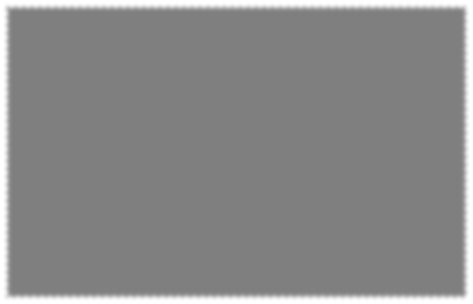 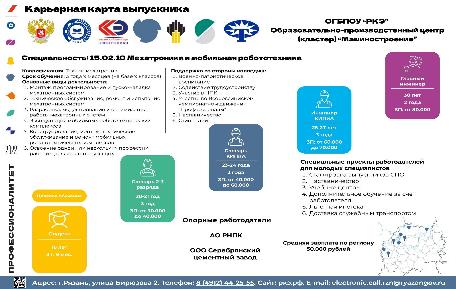 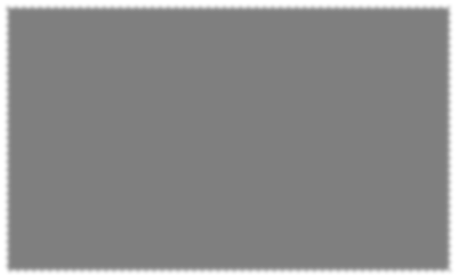 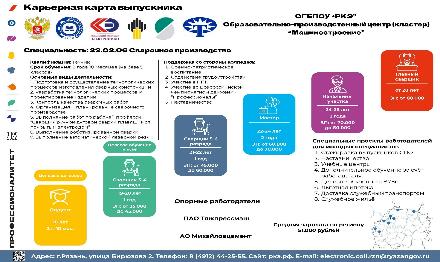 12
СОЦИАЛЬНЫЕ СЕТИ ОБРАЗОВАТЕЛЬНО-ПРОИЗВОДСТВЕННЫЙ
ЦЕНТР (КЛАСТЕР) «МАШИНОСТРОЕНИЕ»
в Рязанской области
Социальная сеть ВКОНТАКТЕ :  https://vk.com/public216255362
совместный медиаплан (кросспостинг) с другими колледжами
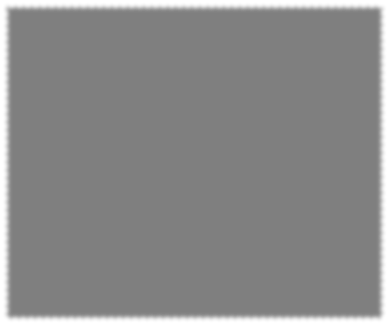 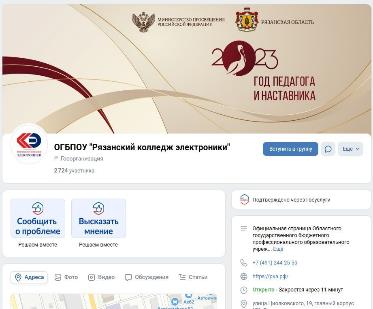 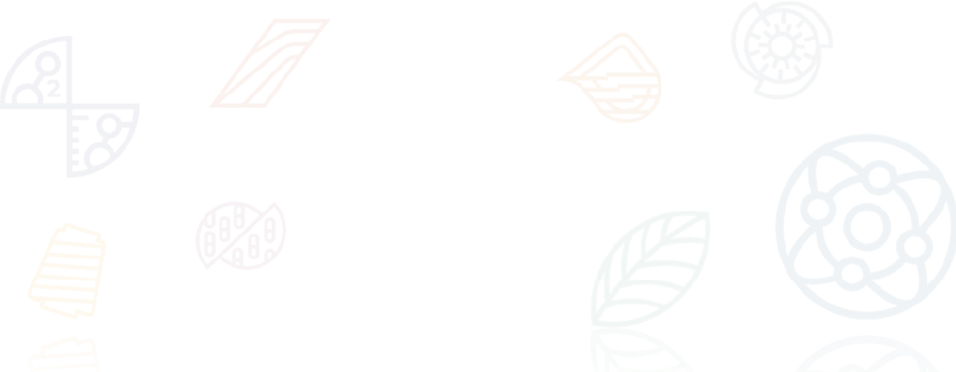 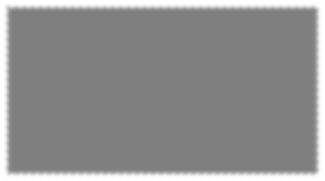 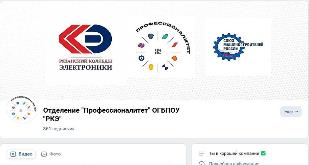 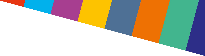 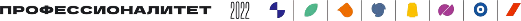 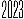 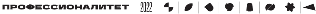 НАШИ КОНТАКТЫ:
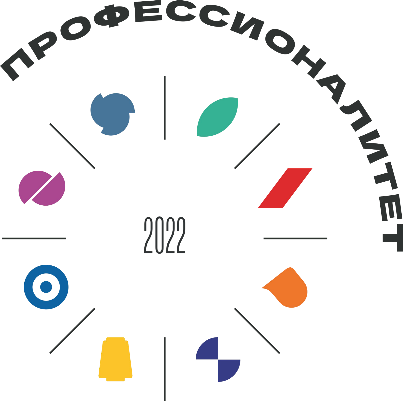 Популяризация ФП «Профессионалитет»
★ еmail: electronic.coll.rzn@ryazangov.ru
★  горячая линия: 44-   25--55
Ты в хорошей  компании!
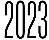